Care for theCAREGIVER
Your Guide for Self-Care so you can Care for Others
Stephanie Drag, MA, LAC
Associate Vice President, Prevention
The Center for Alcohol and Drug Resources
Children’s Aid and Famly Services
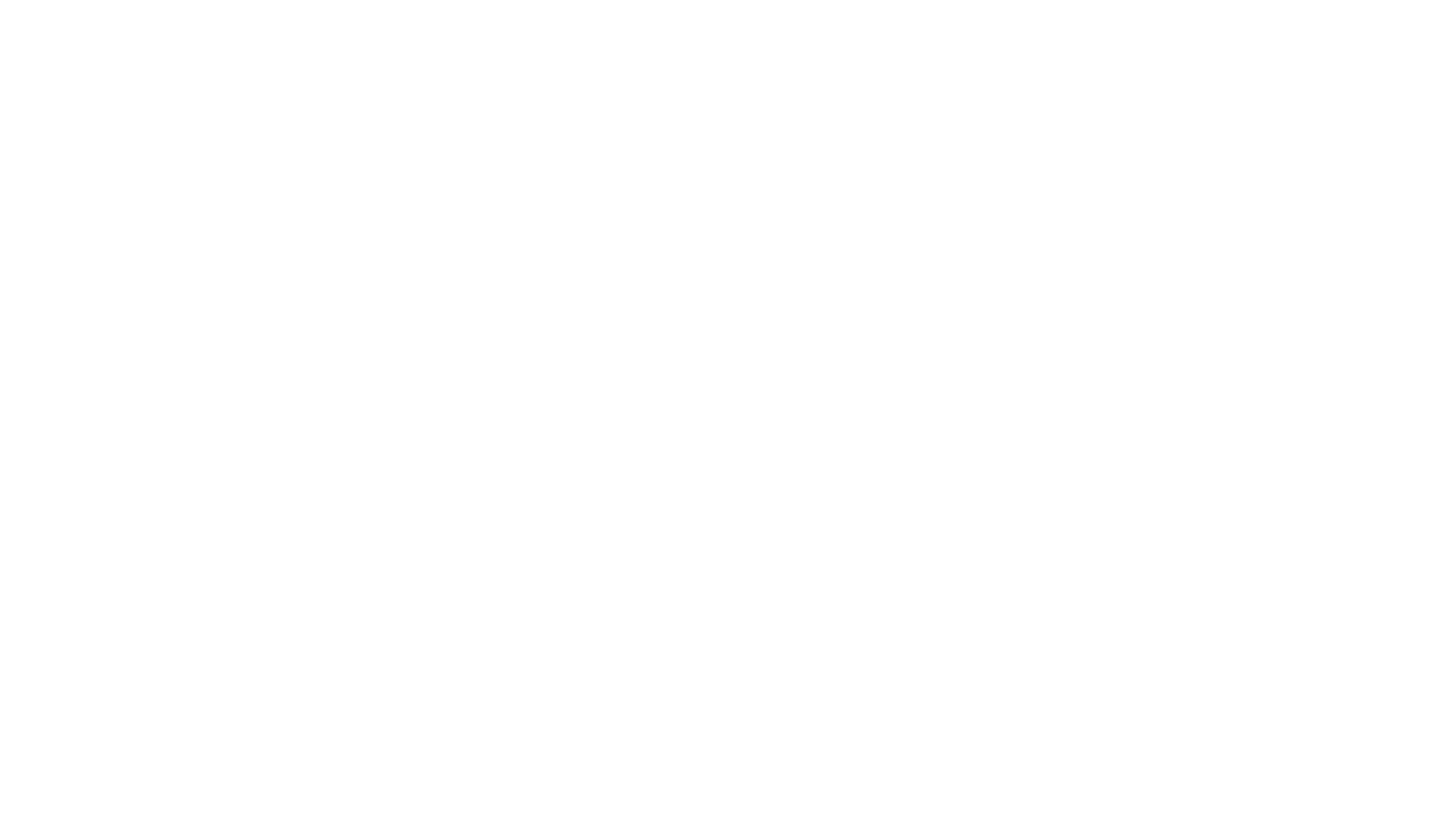 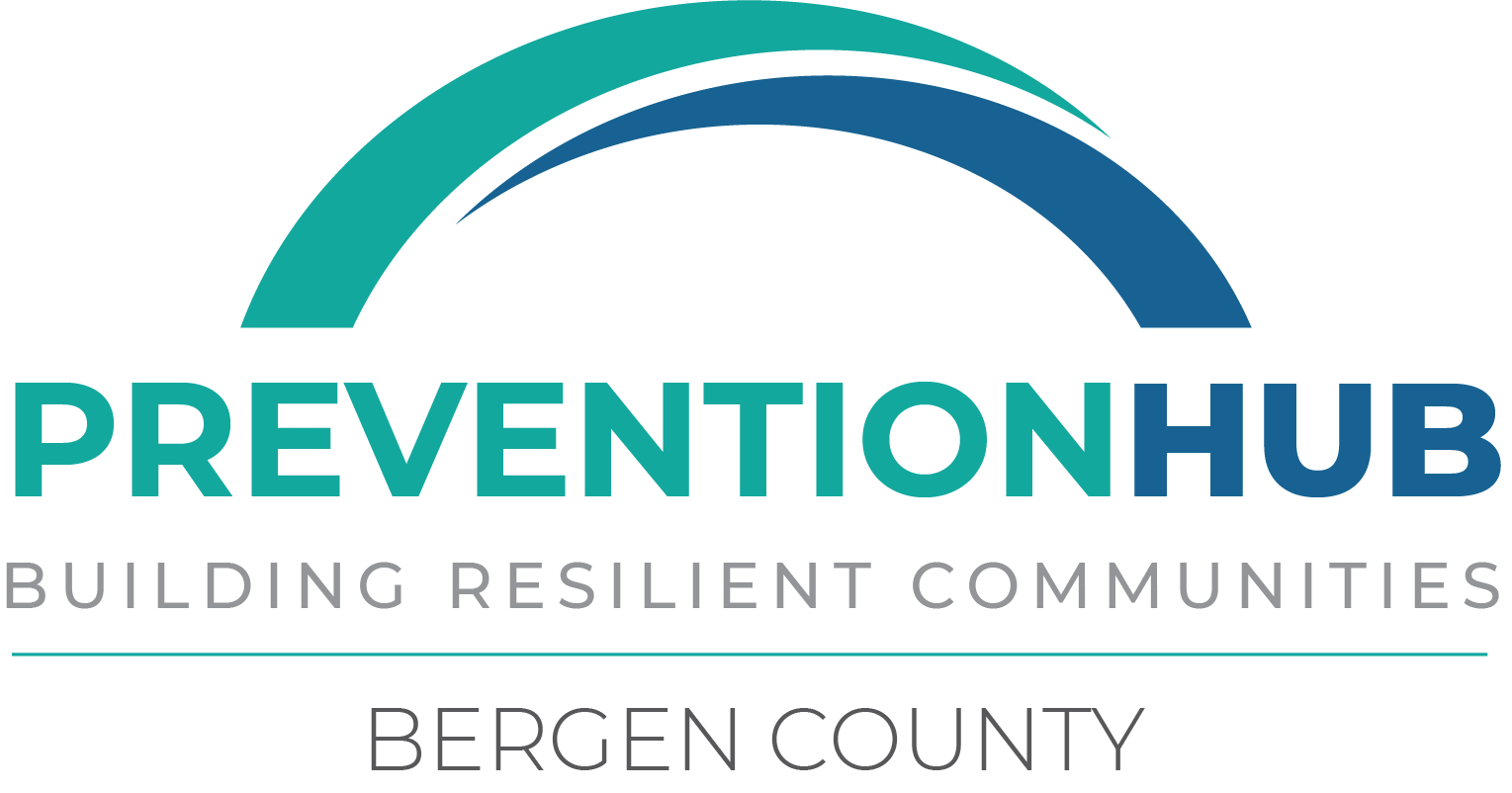 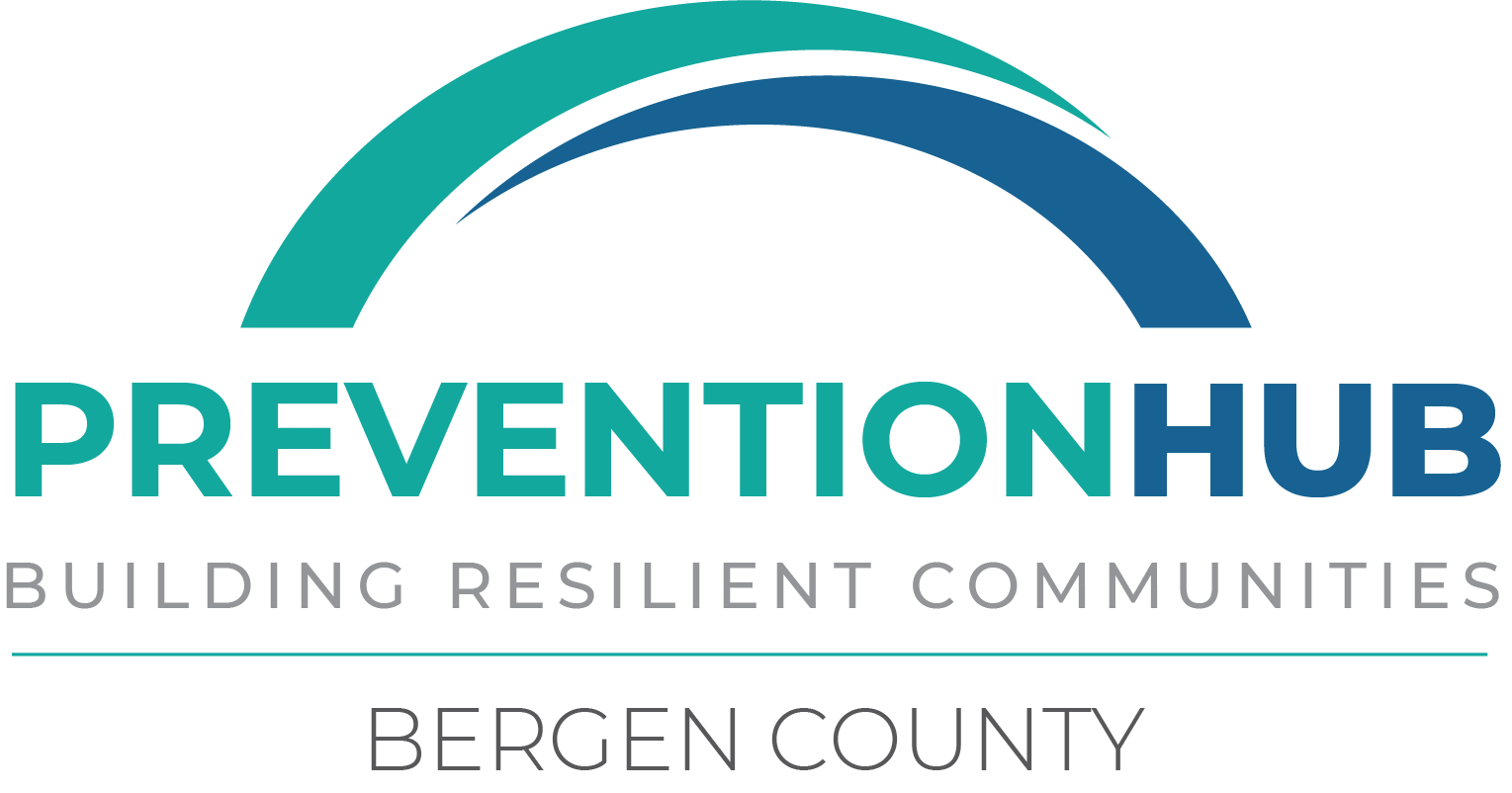 43.5 millon!
Americans caring for older parents, grandparents, spouses, etc
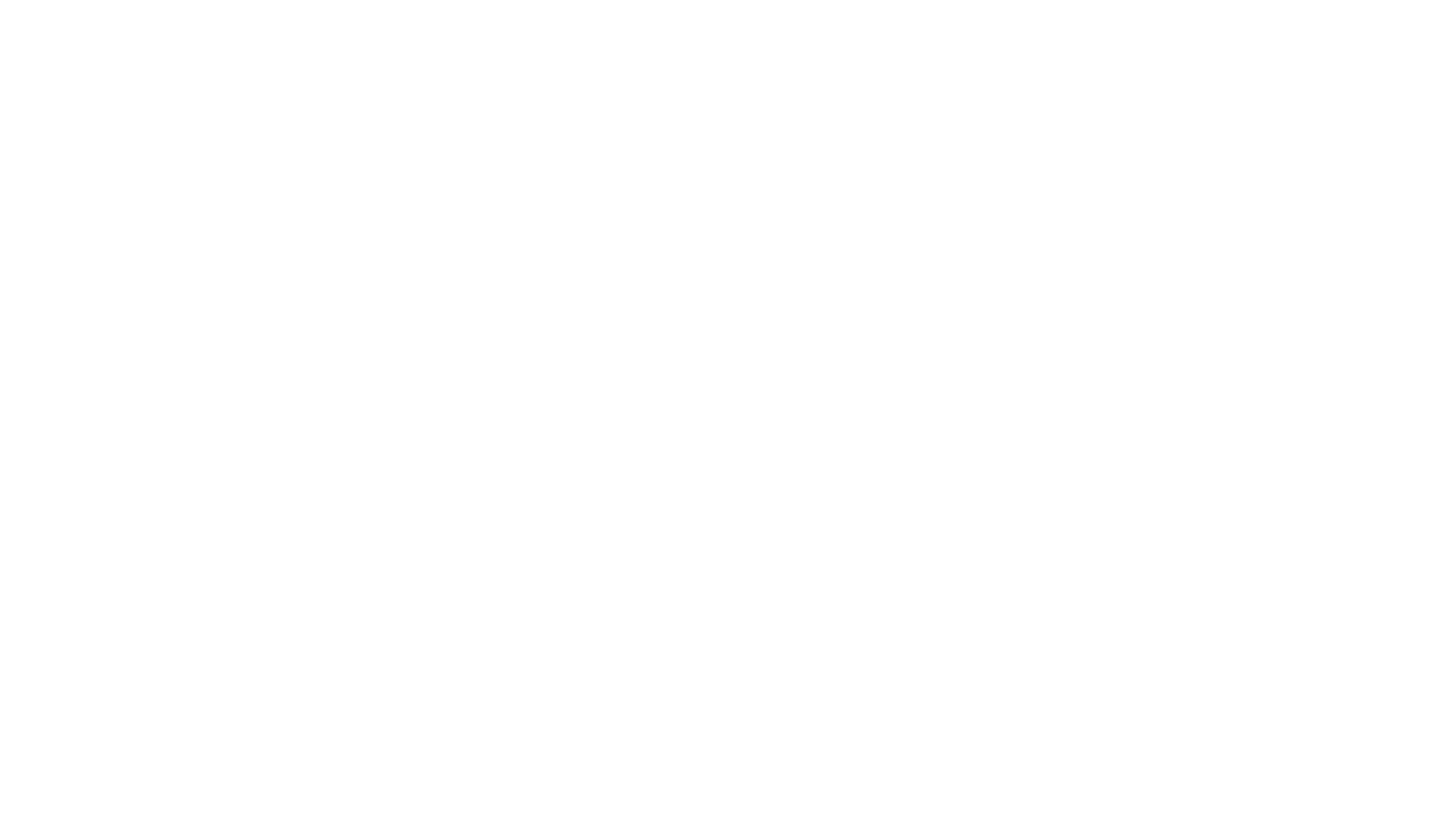 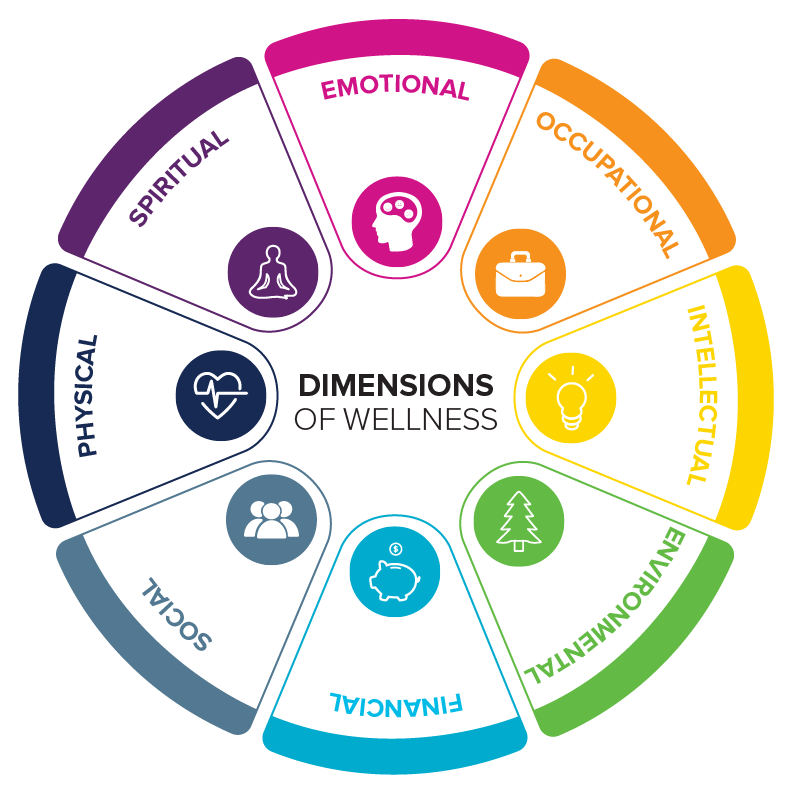 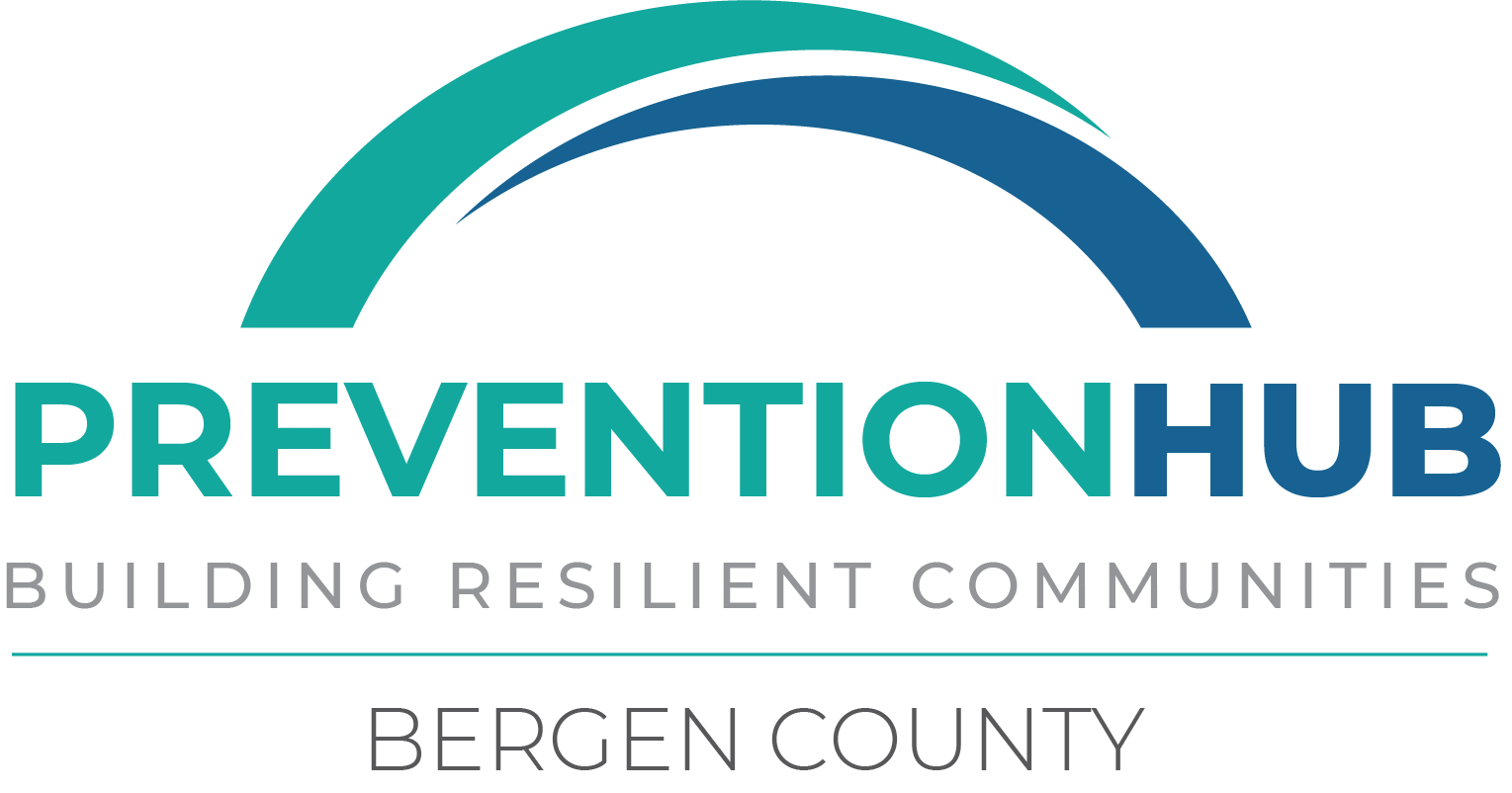 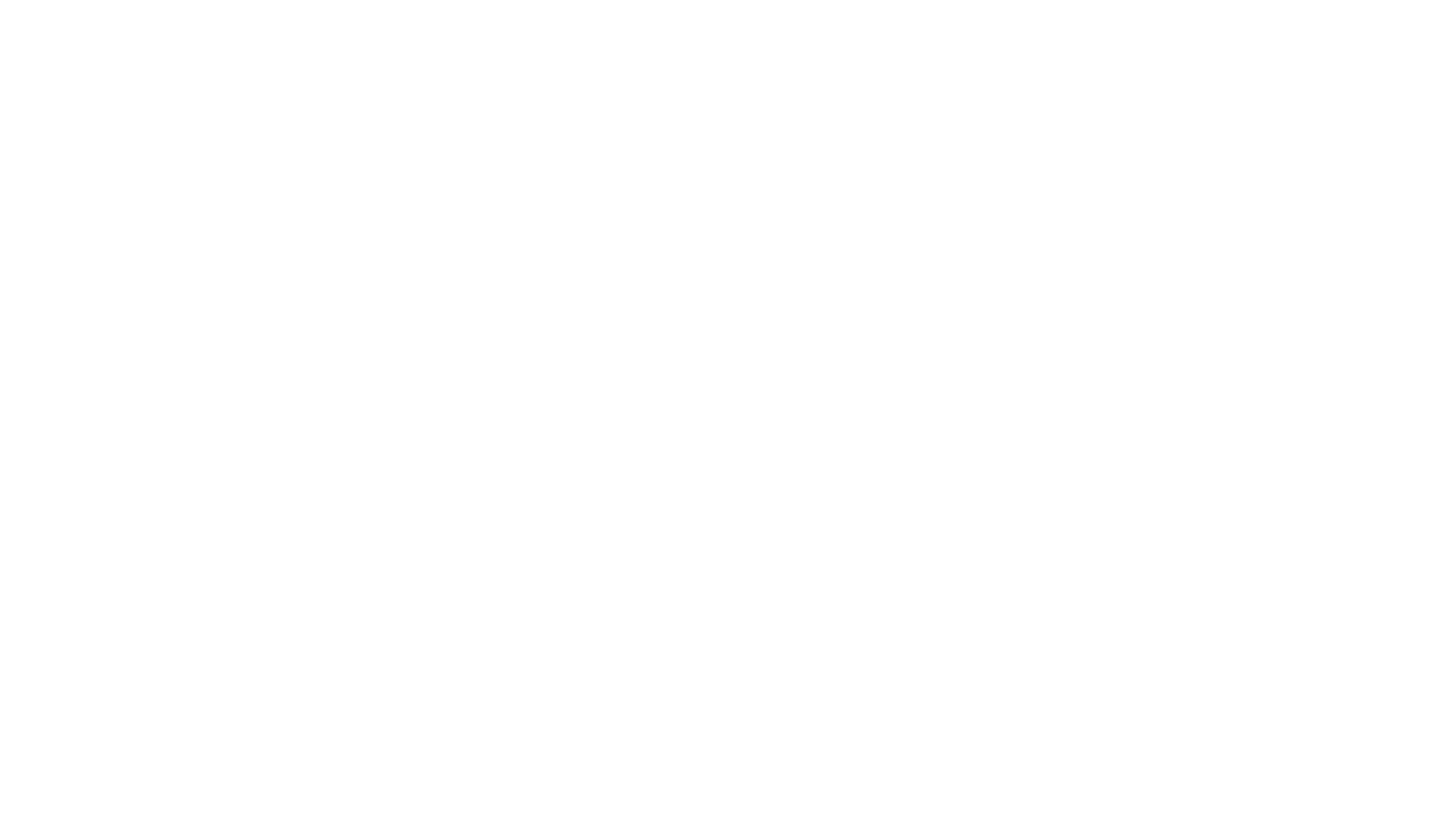 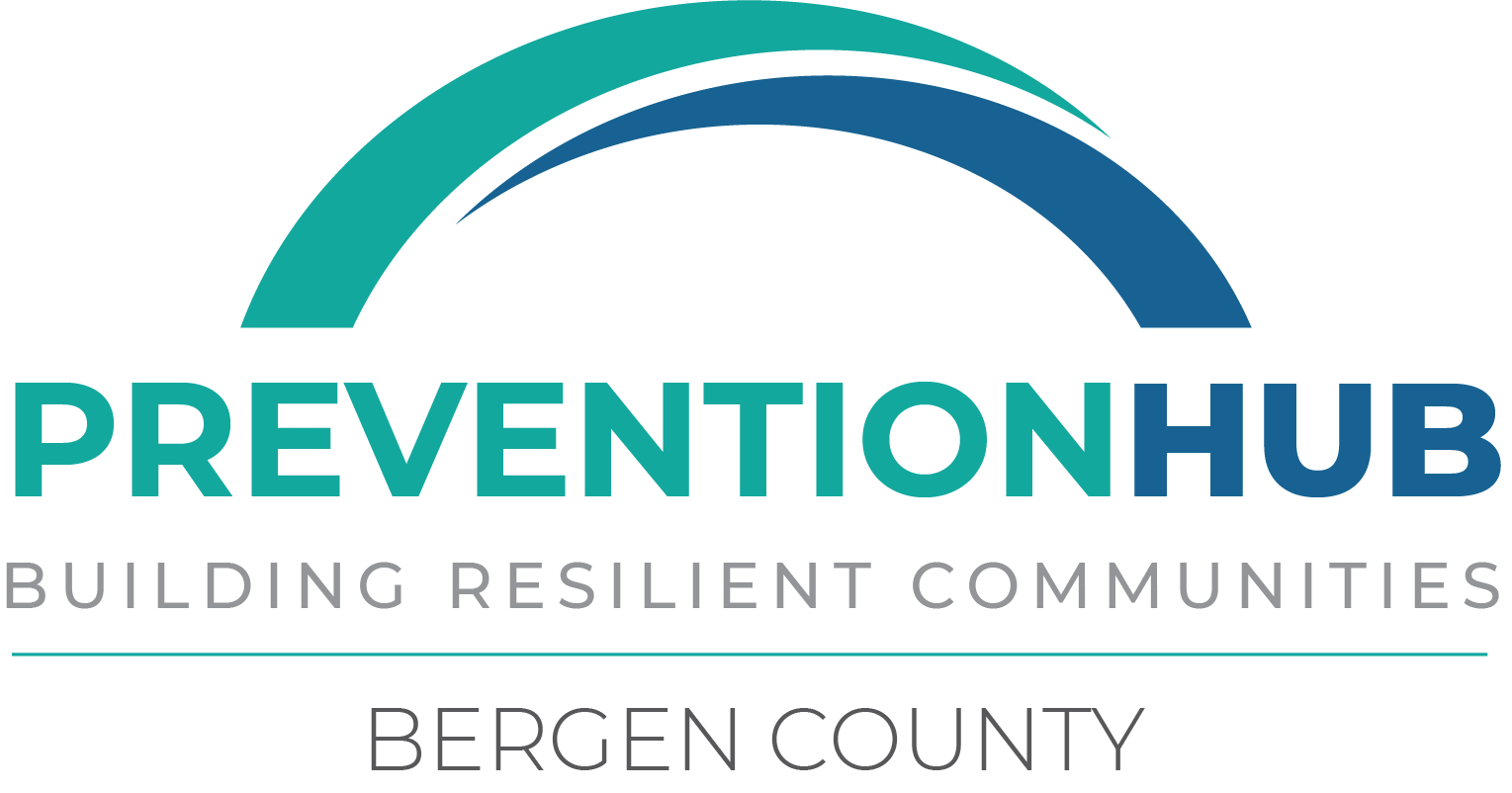 Take Care of Your Physical Health
Keep up with Doctor Appointments
Exercise
Sleep
Nutrition
Do you have 3 minutes?
https://youtu.be/RVMo-RiBeHI?si=AP0GhfeKNaRs-dNM
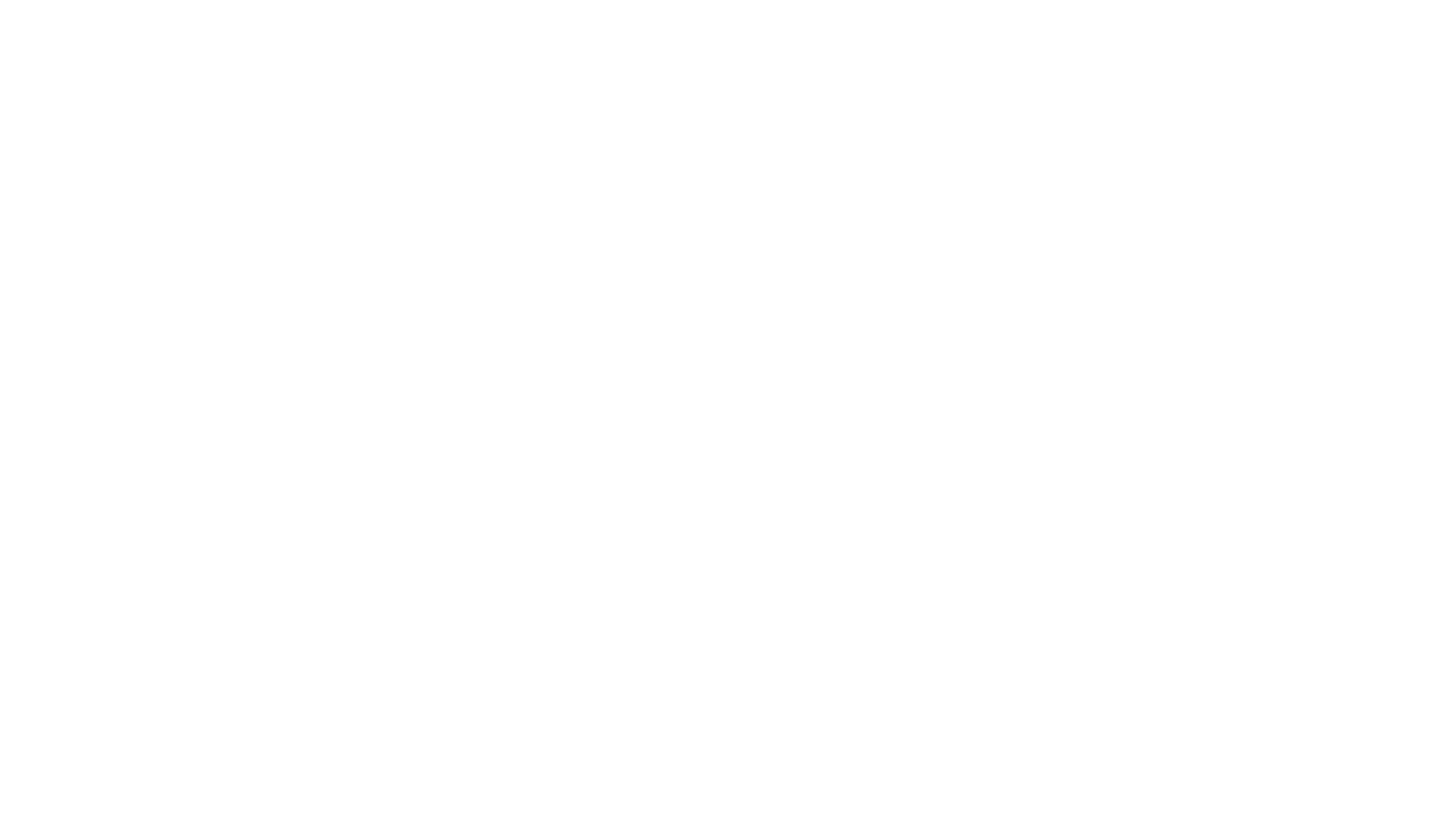 [Speaker Notes: https://youtu.be/RVMo-RiBeHI?si=AP0GhfeKNaRs-dNM]
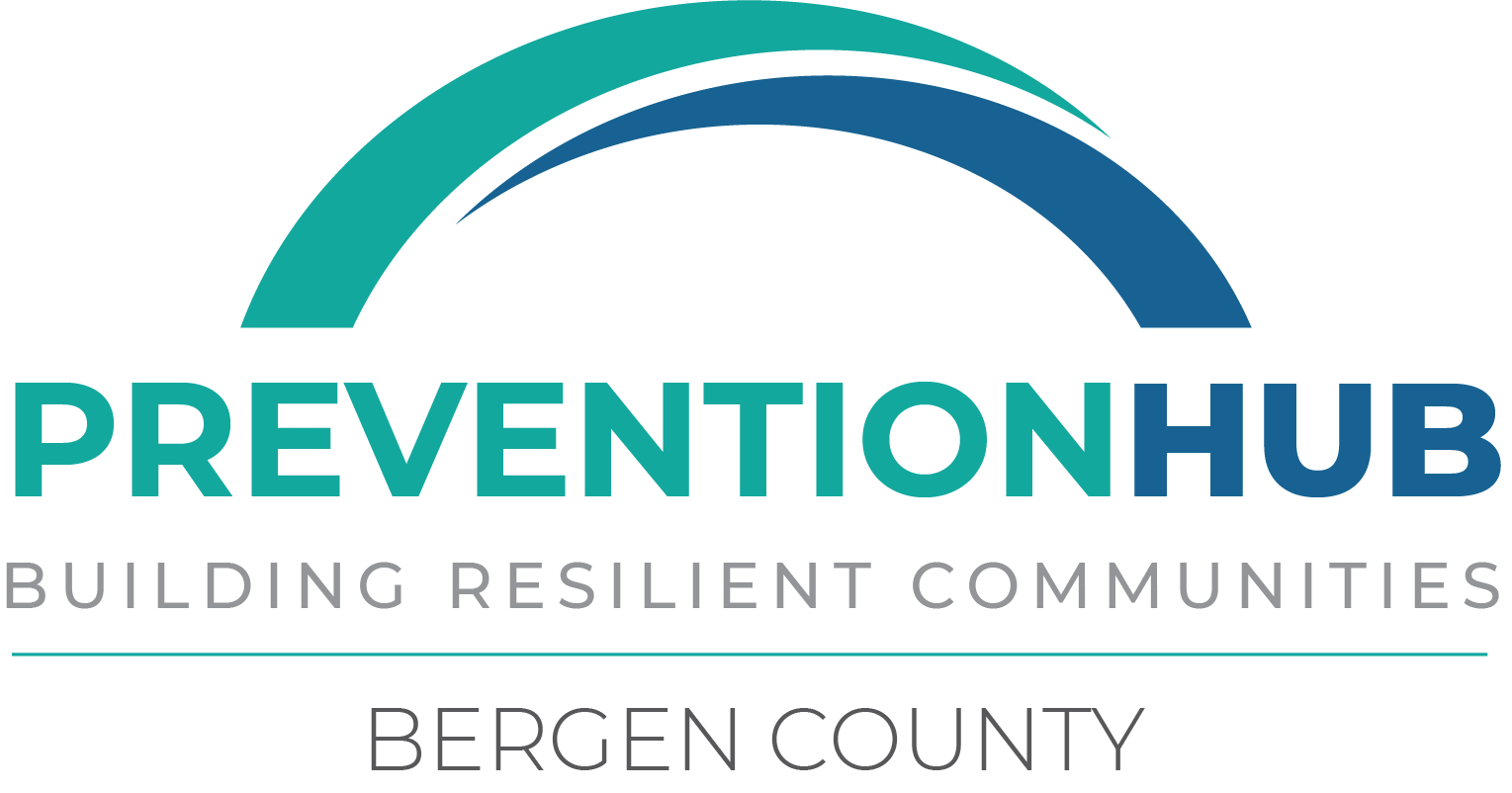 Enviromental Health
Outside
Declutter
Garden
Occupy pleasant, stimulating enviroments that support well-being
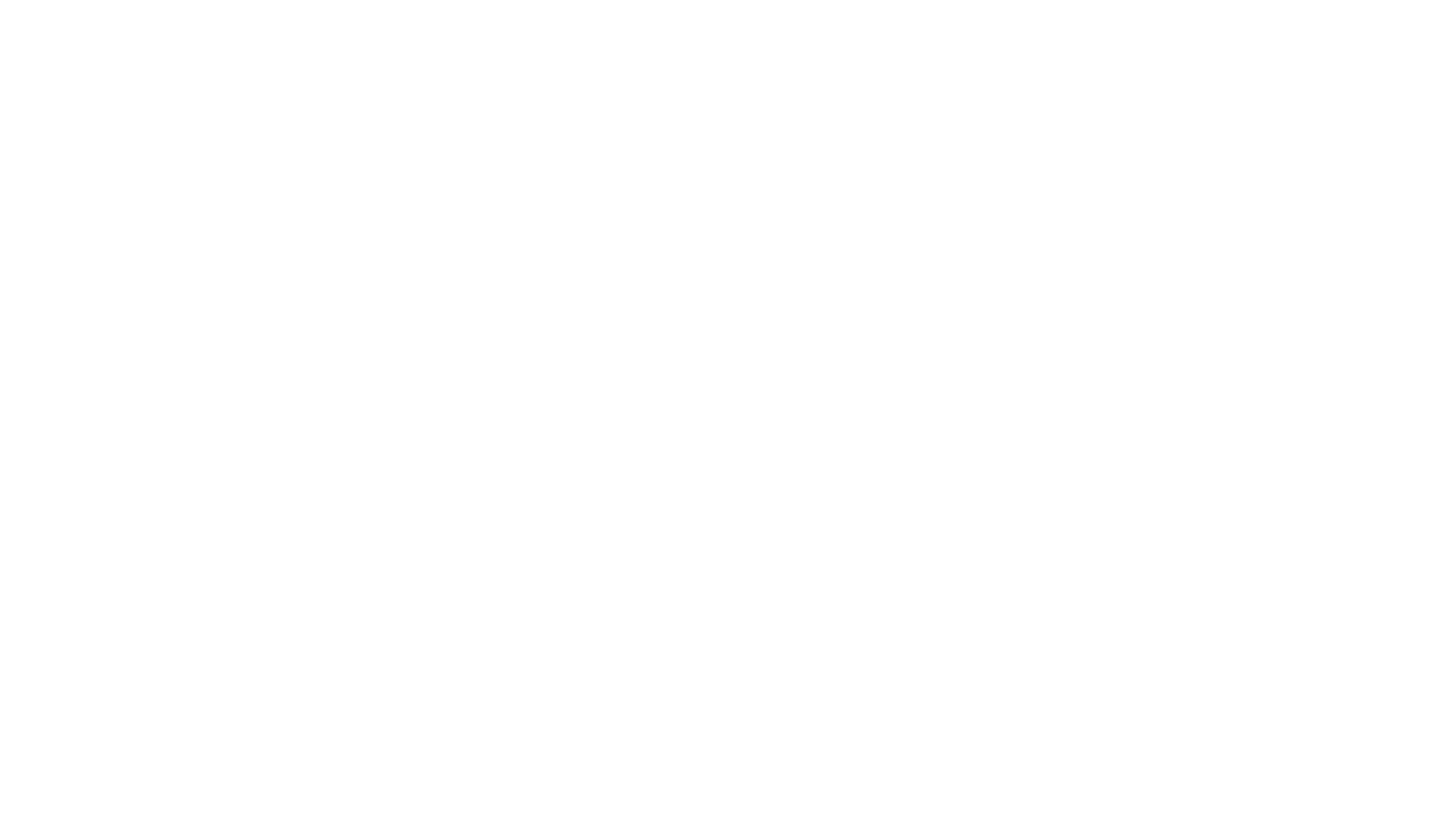 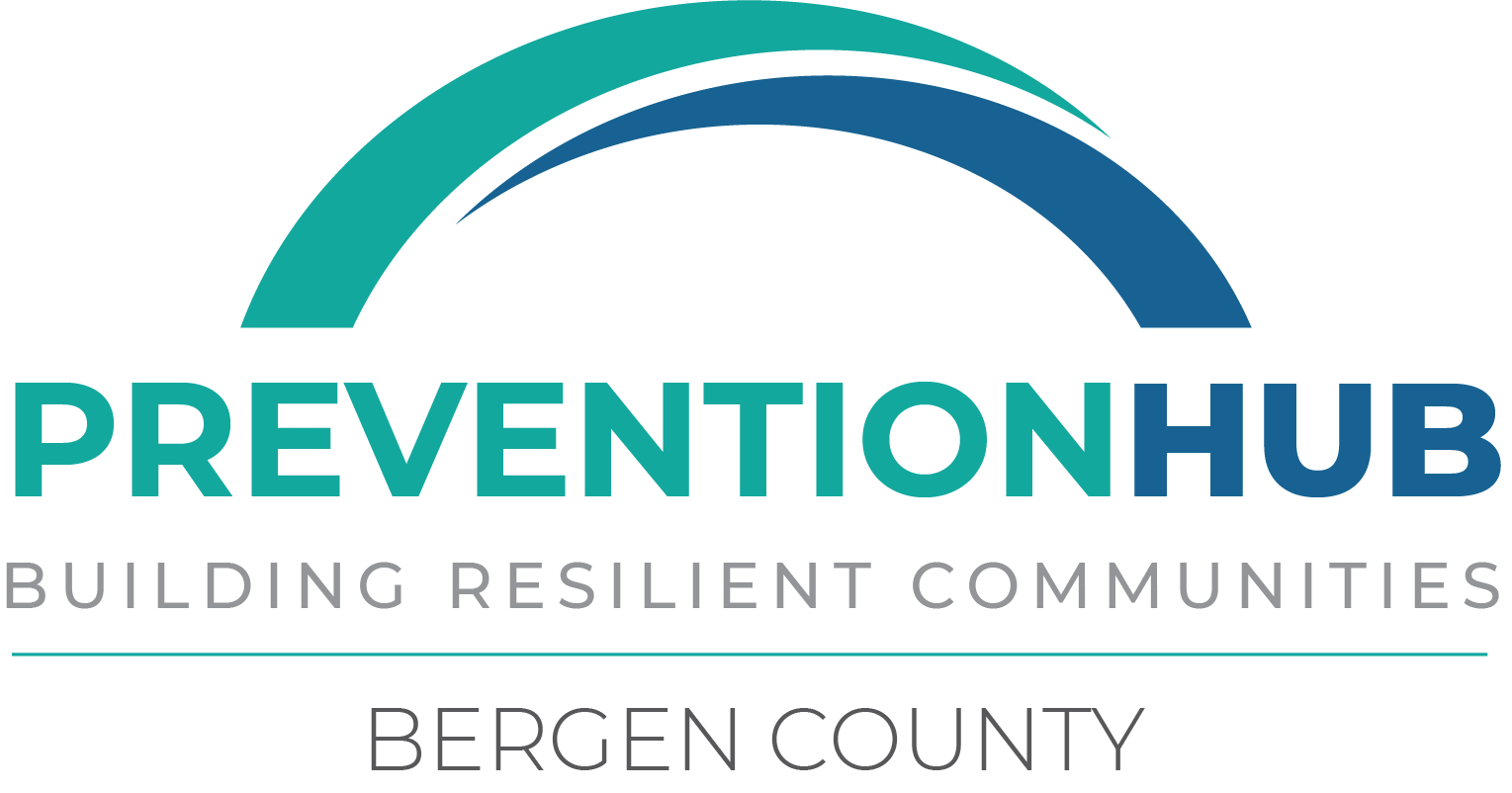 Intellectual
Brain Games
Online Classes
Get Creative!
Expand knowledge/skills
Do you have 3 minutes?
https://www.nytimes.com/games/wordle/index.html
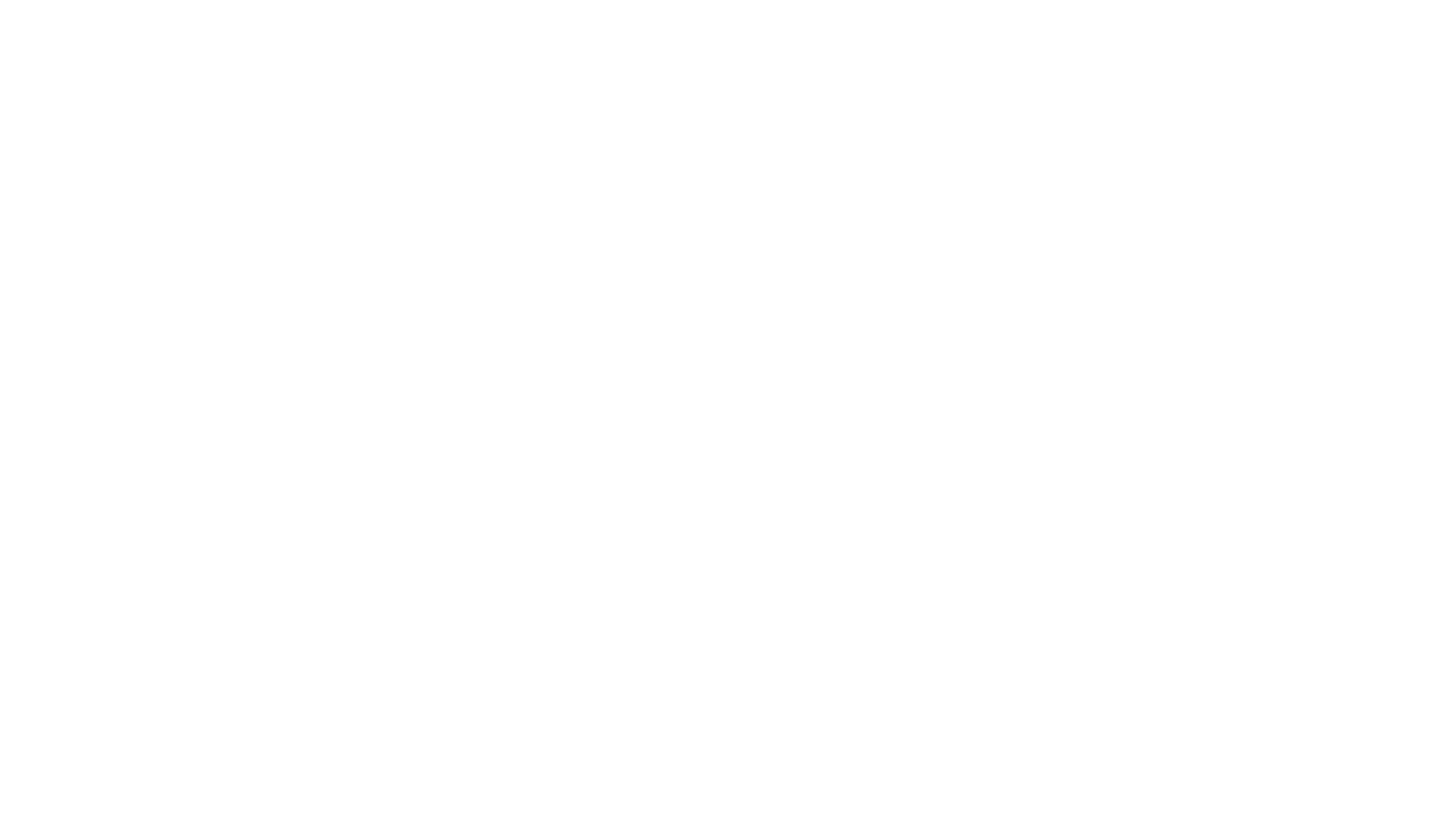 [Speaker Notes: https://www.nytimes.com/games/wordle/index.html]
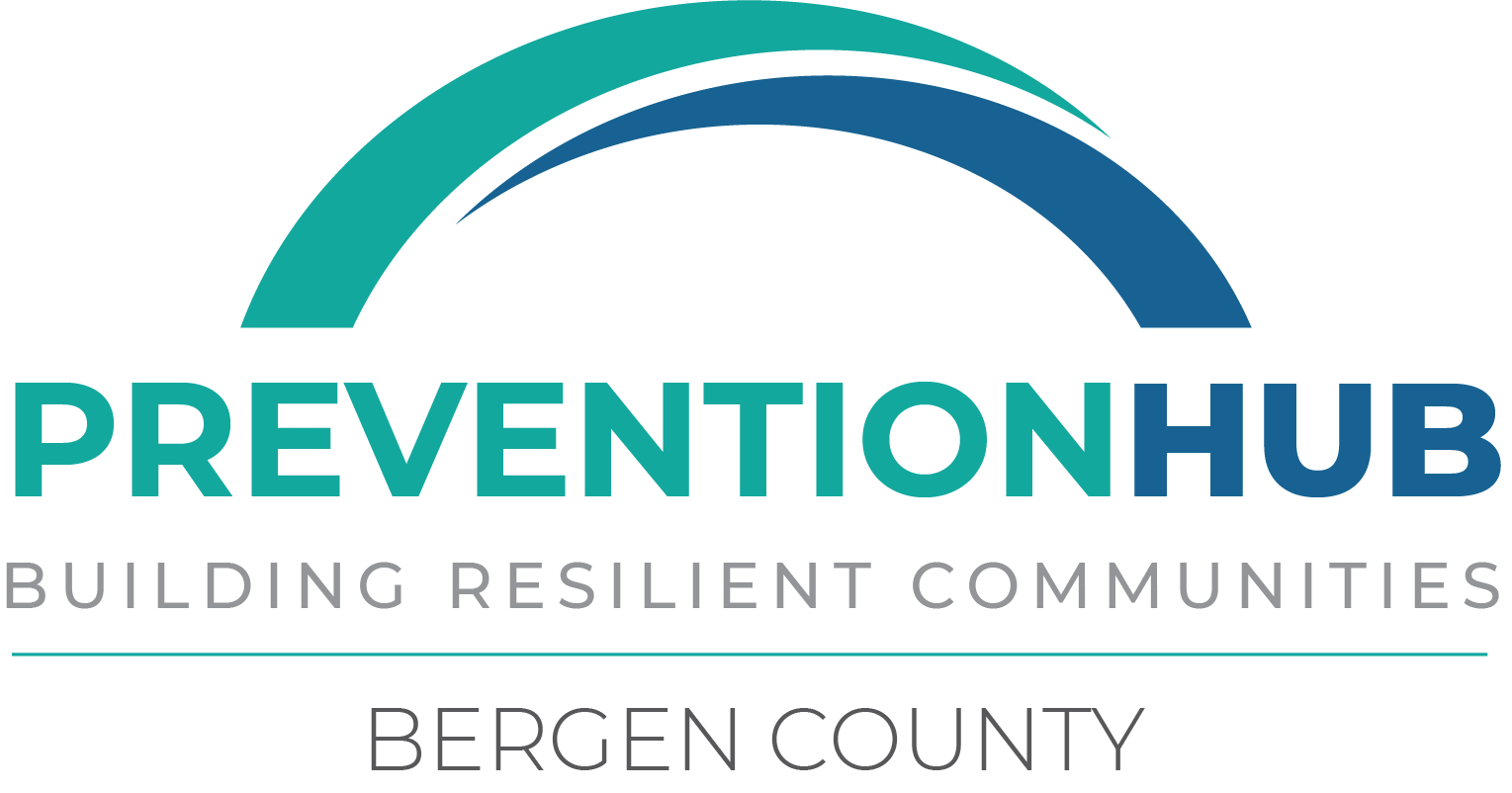 Take Care of Your Spritual Health
Connection and belonging
Sense of Purpose
Faith based practices
Gratitude Journal
Meditation
Do you have 1 minute?
https://youtu.be/c1Ndym-IsQg?si=ucEbI9S7FcreZiTP
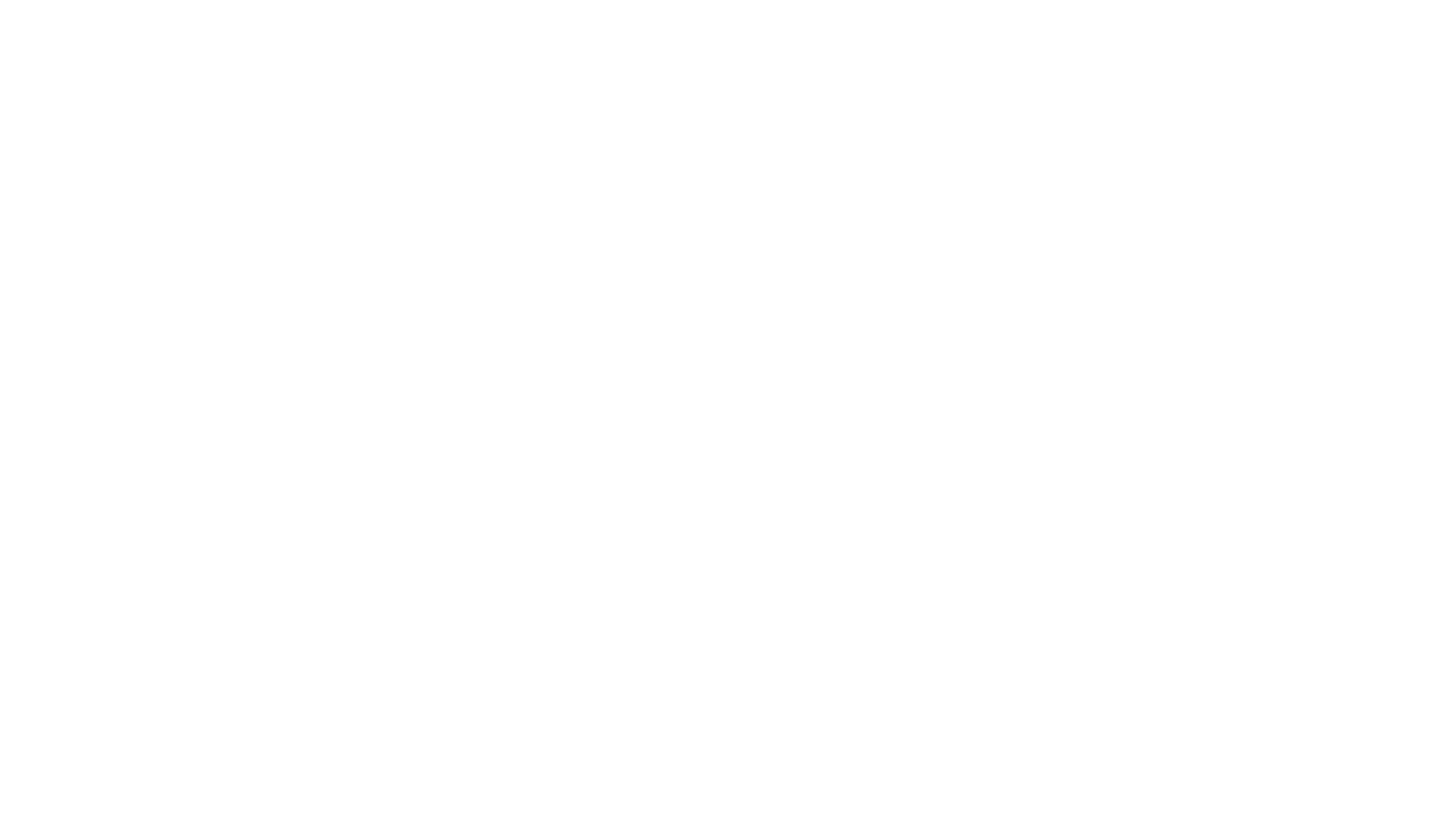 [Speaker Notes: https://youtu.be/RVMo-RiBeHI?si=AP0GhfeKNaRs-dNM]
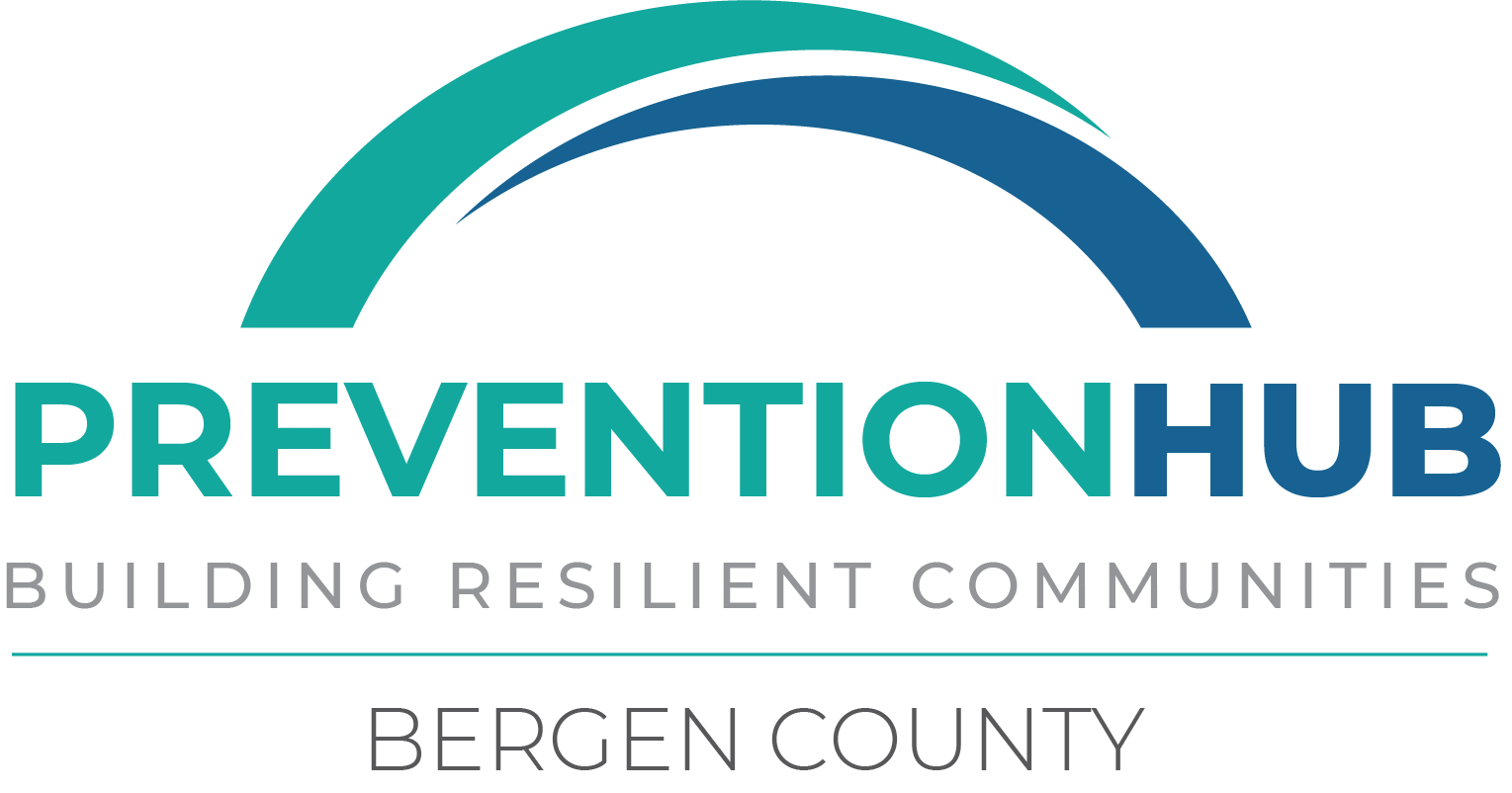 Social Support from other caregivers
Statewide Respite Care Program
201-336-7400
Bergen County Division of Senior Services
New Bridge Medical Center Long-Term Care Division
201-967-4000 
Volunteer Social Respite Care Program
201-291-6000 ext. 1117499
Velley Home & Community Health Care, Inc.
Alzheimer’s New Jersey
888-280-6055 or 973-586-4300
The Respite Care and Wellness Program
Adler Aphasia Center Caregivers Support Group
201-368-8585
Holy Name Medical Center Caregiver Support Group
201-833-3000
Care One at the Cupola, Caregiver Support Group
201-444-8200
Vantage Health System, Inc. 
Spouse Caregiver Support Group
201-385-4400
Kaplen JCC on the Palisades, Caregiver Support Group
201-408-1450 or 201-569-7900 ext. 439
Caregiver Peer Support Group (Virtual) : A bi-weekly Virtual Caregiver Peer Support Group for PAST AND PRESENT Caregivers 
Register at https://bit.ly/caregiversupportmon
For more information, email clelia@njelc.com.
Caregiver Support Group (Virtual)
Bridges Family Success Center at Bergen Family Center
201-568-0817 x112 
1st and 2nd Mondays in English, 3rd Monday in Spanish
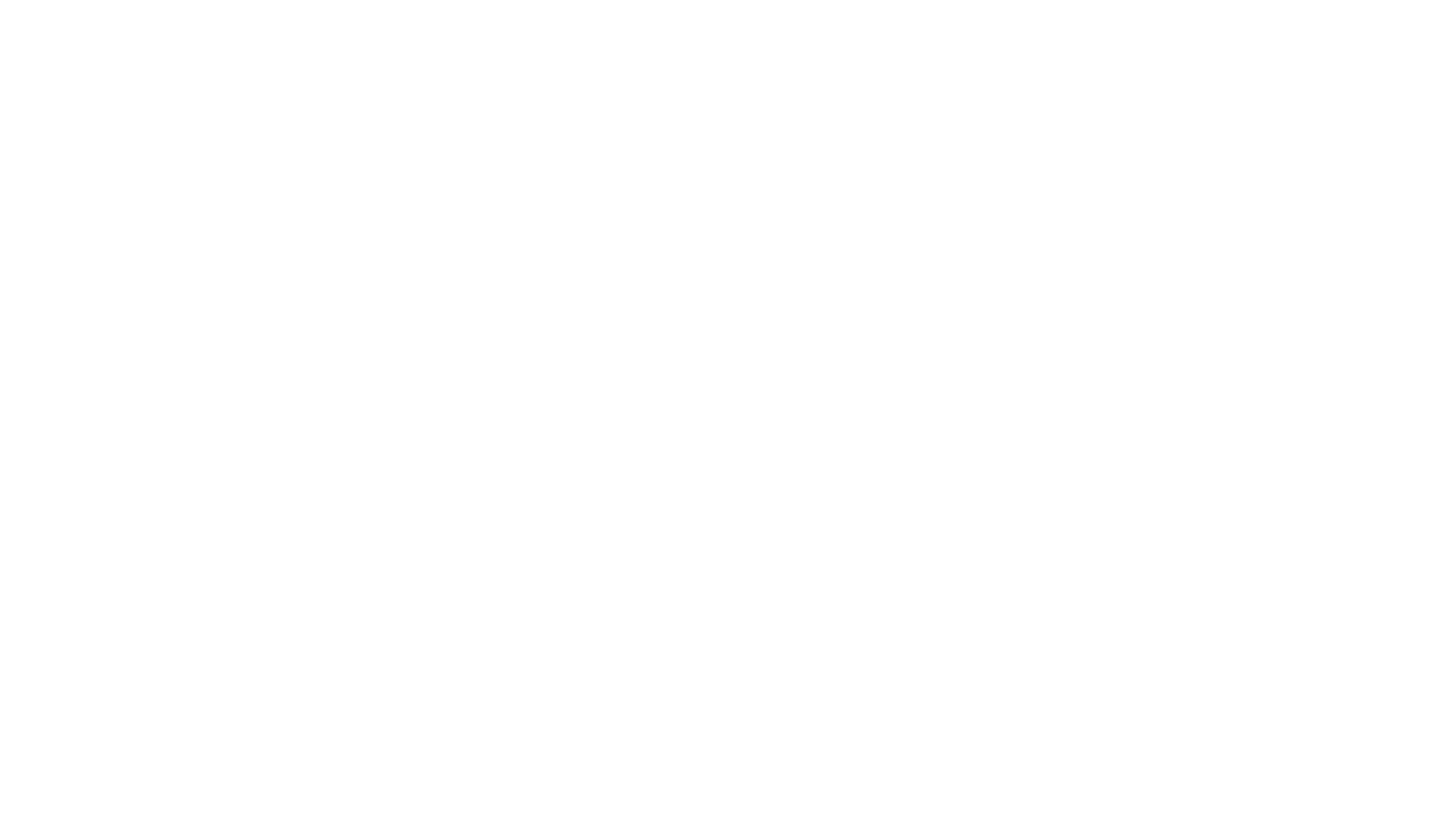 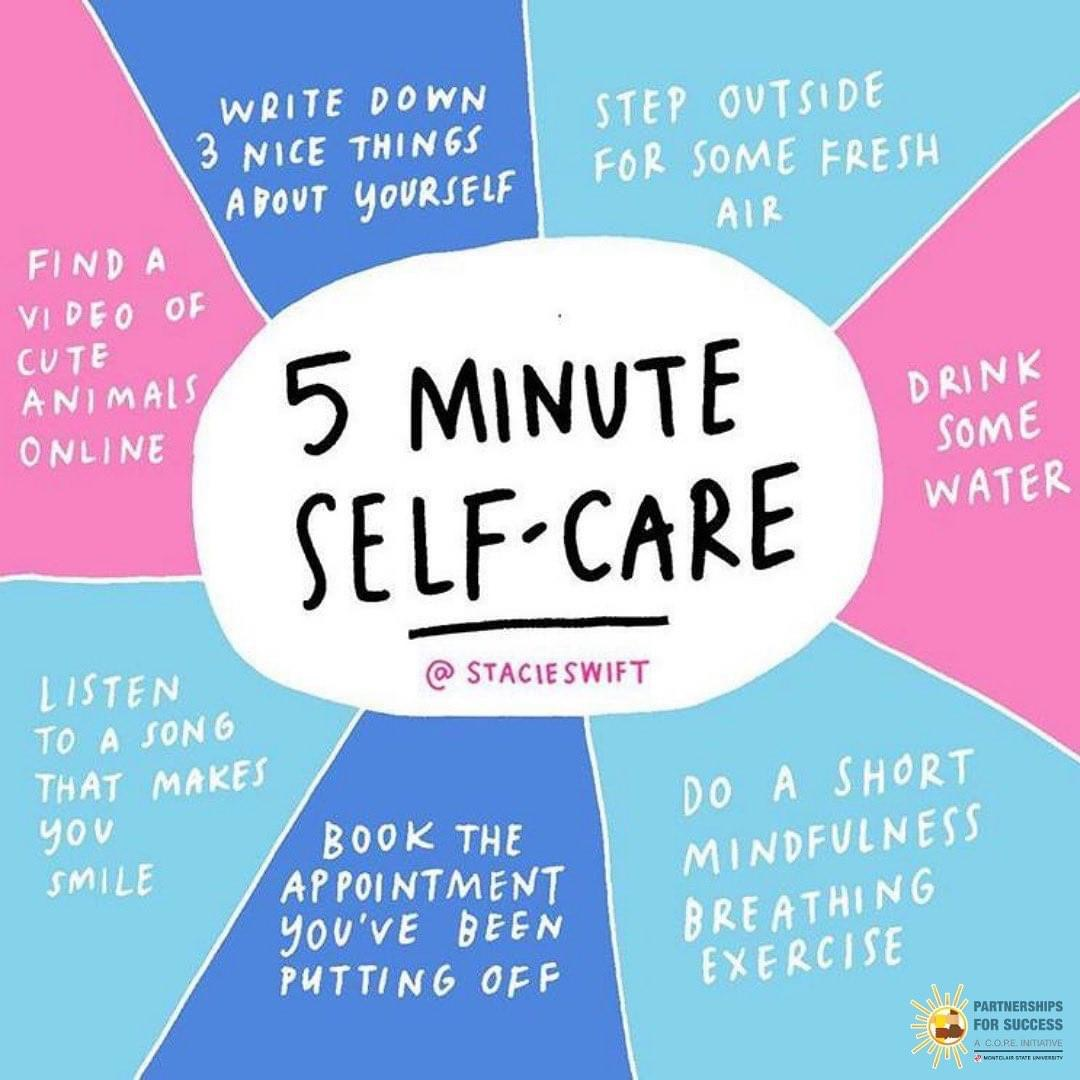 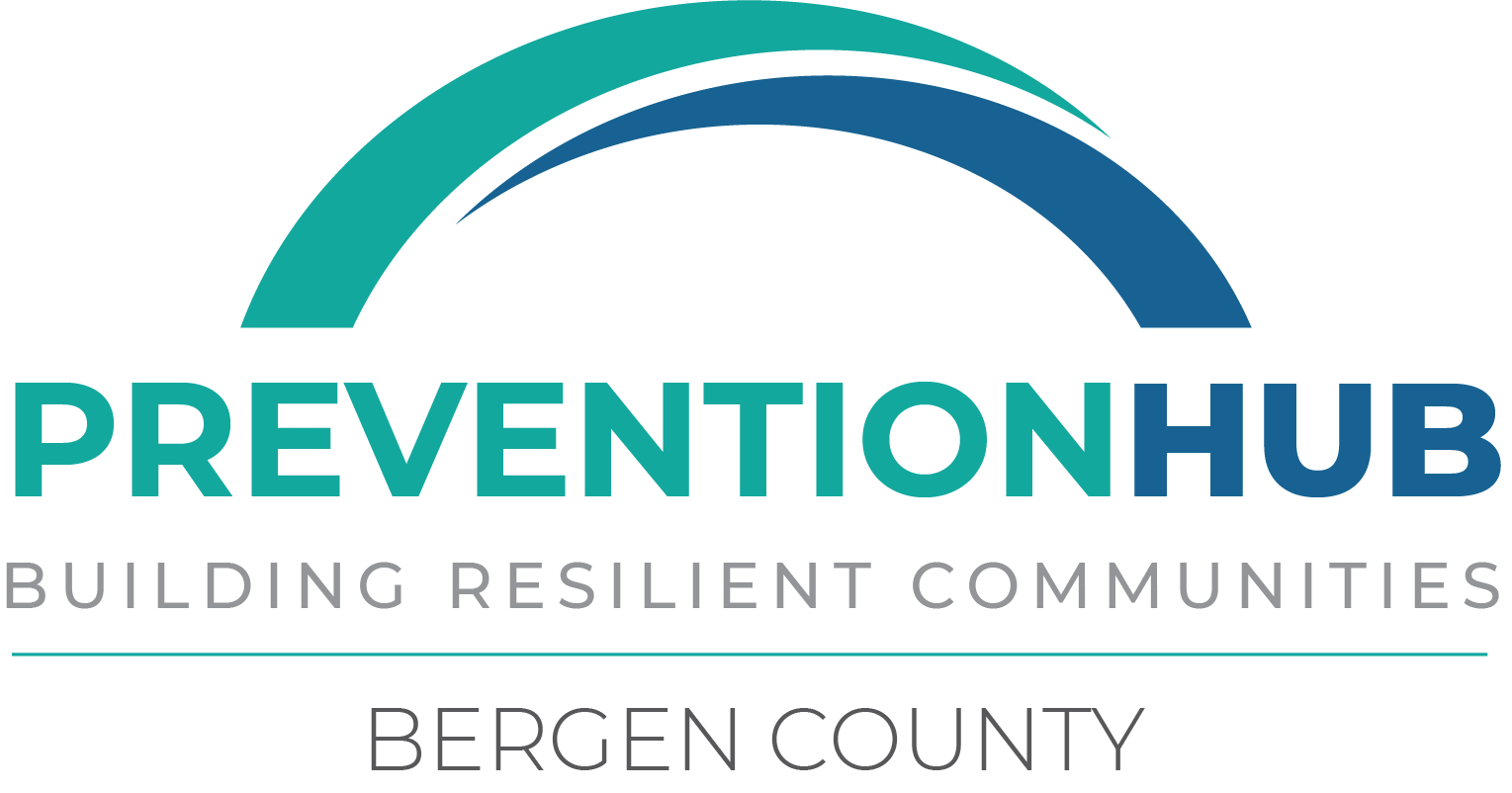 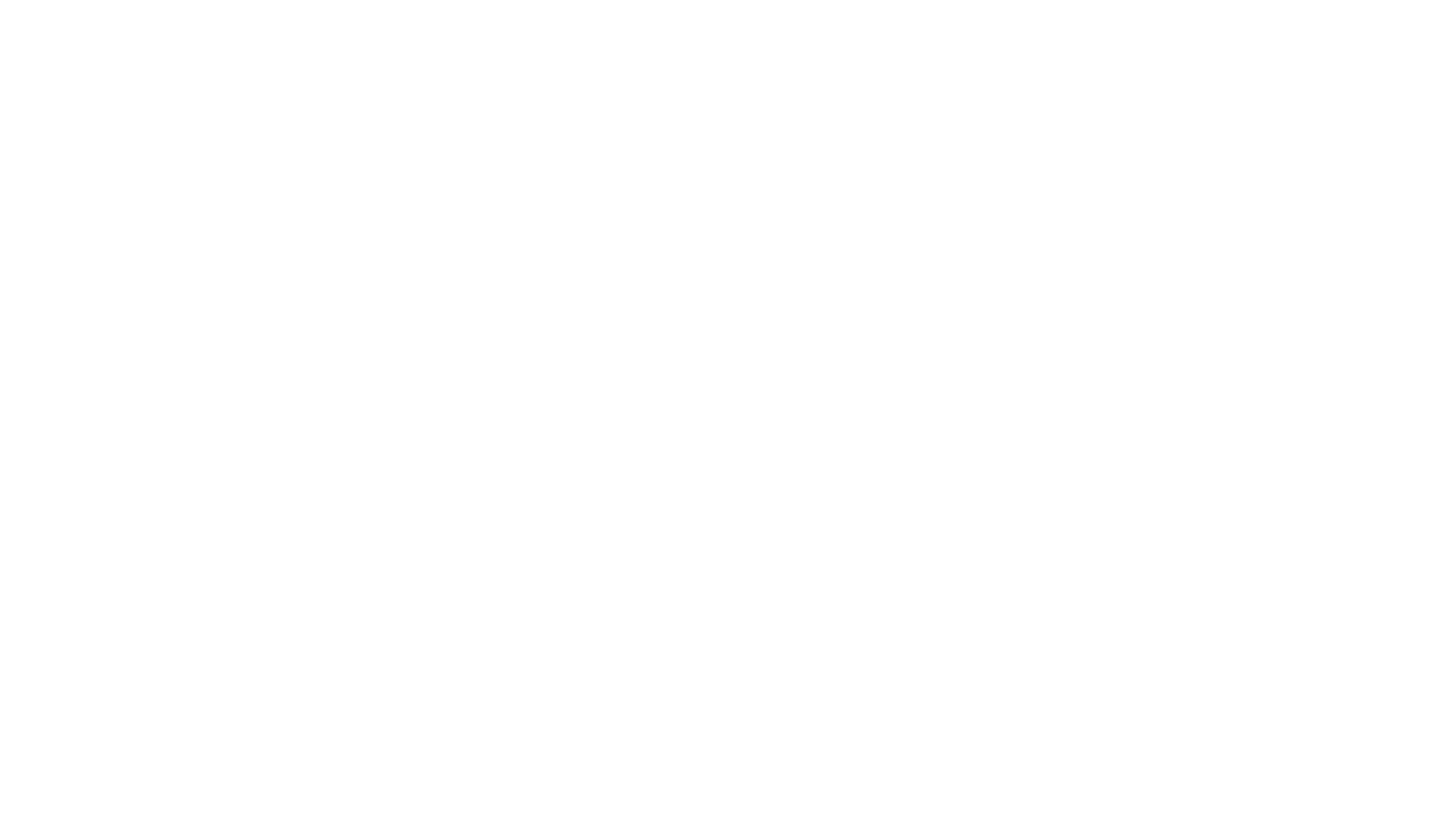 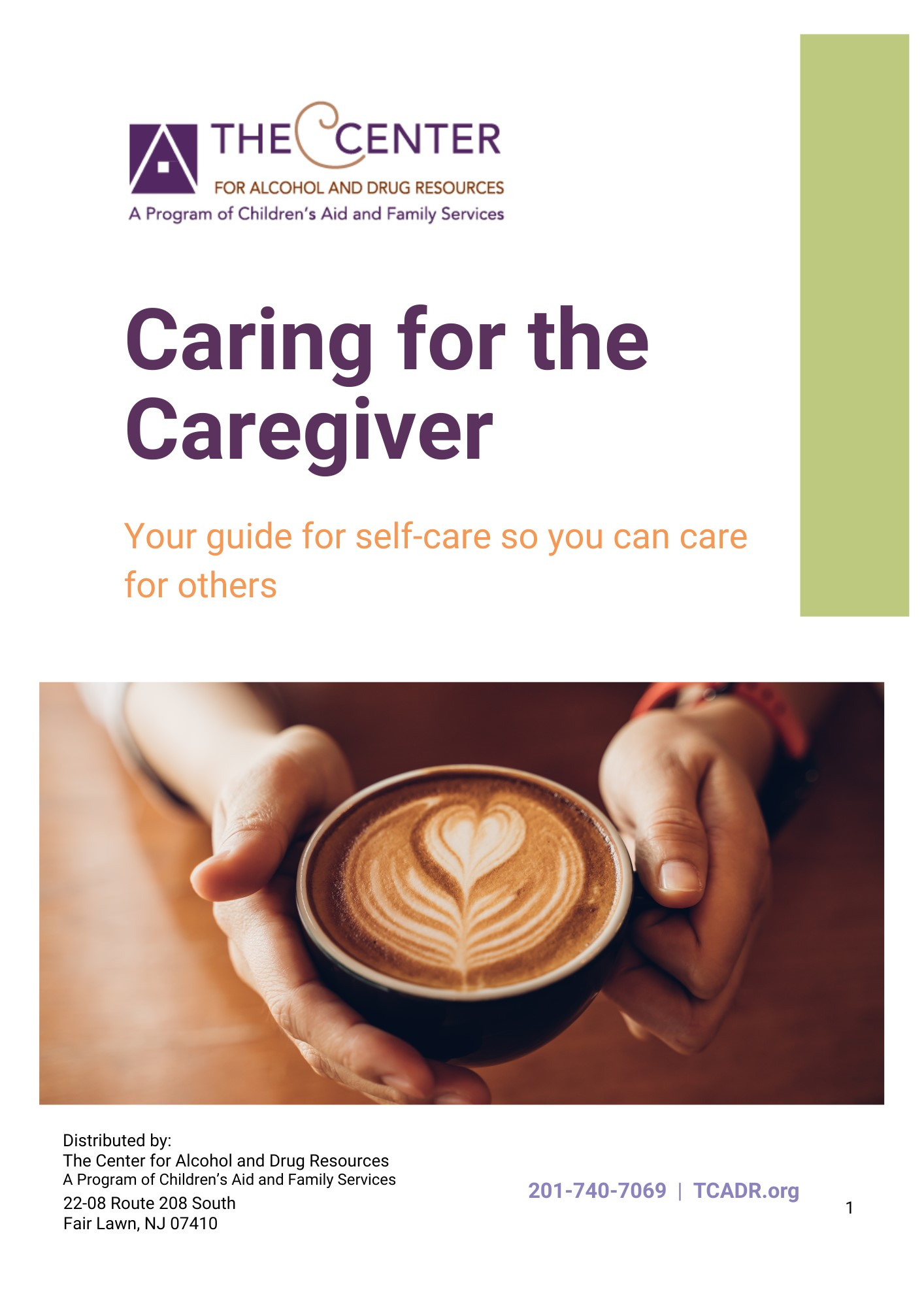 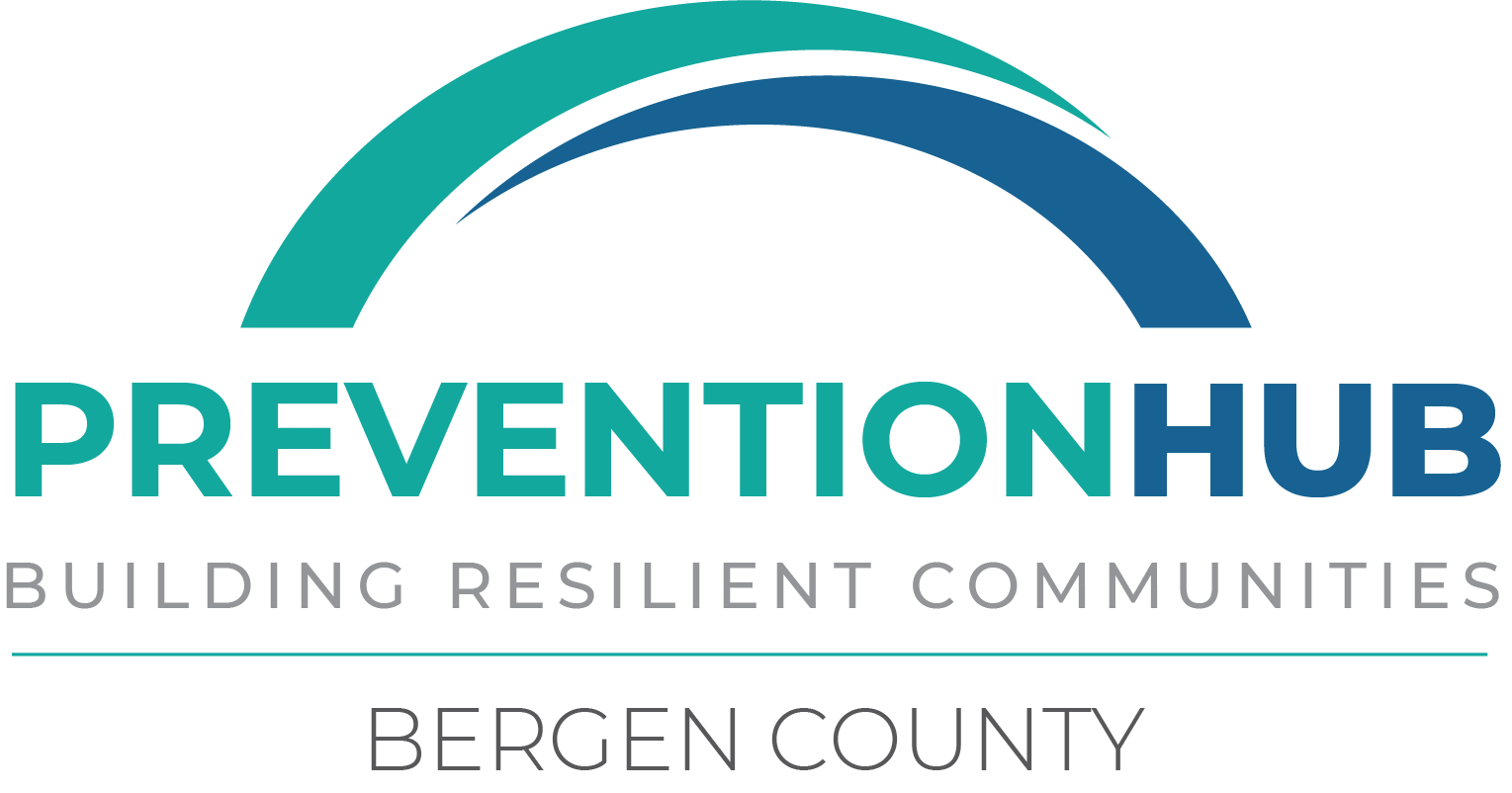 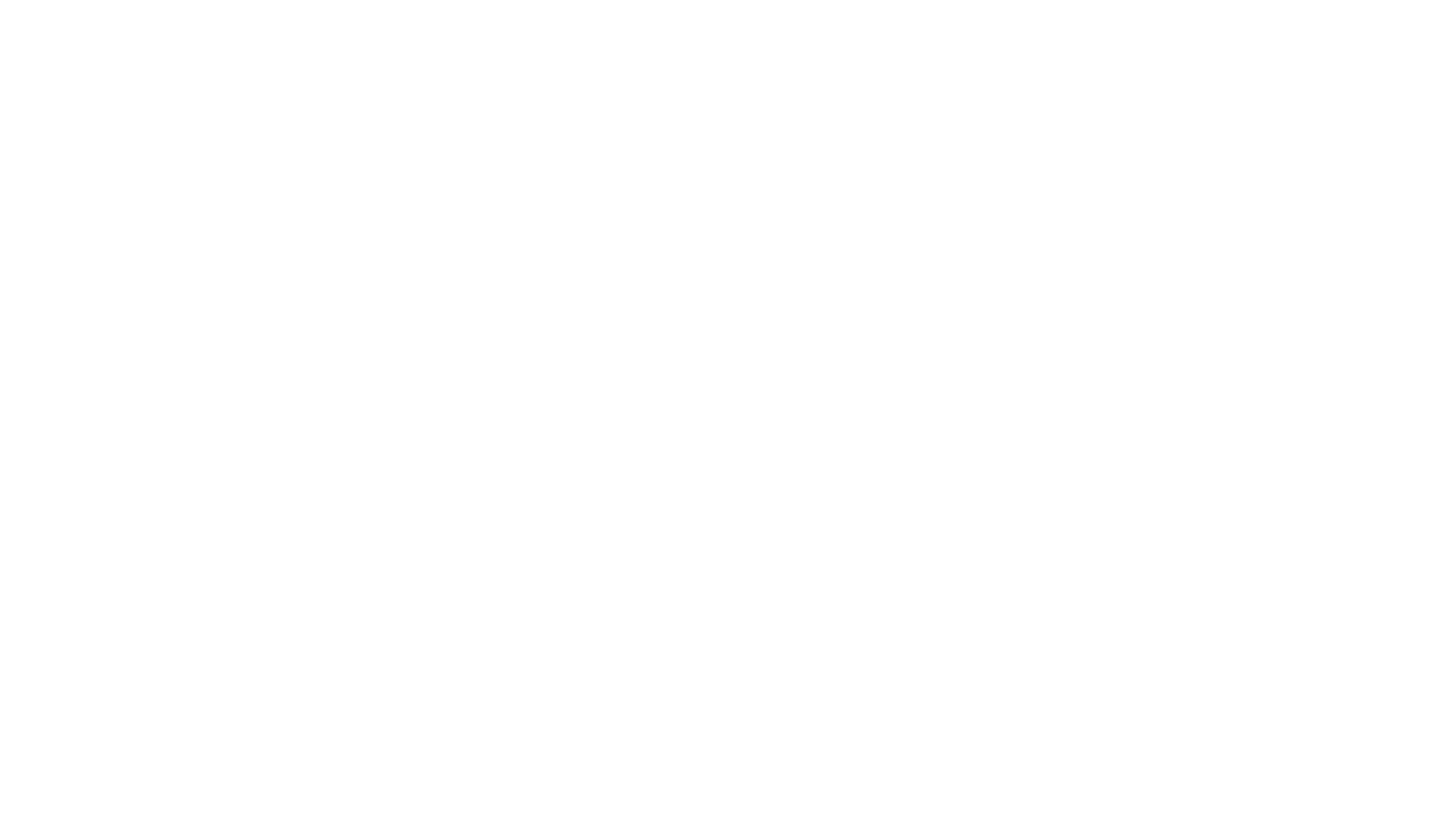 THANKS!
Contact Us!
sdrag@cafsnj.org
201-225-8848
www.tcadr.org